Usable and Secure Human Authentication
Professor Jeremiah Blocki
Computer Science Department

CERIAS Security Seminar
10/19/2016
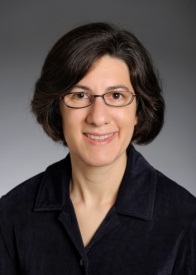 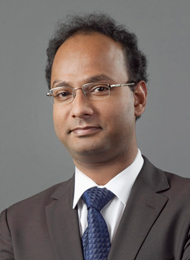 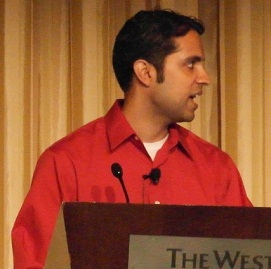 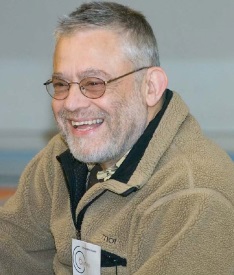 Memory Experiment 1
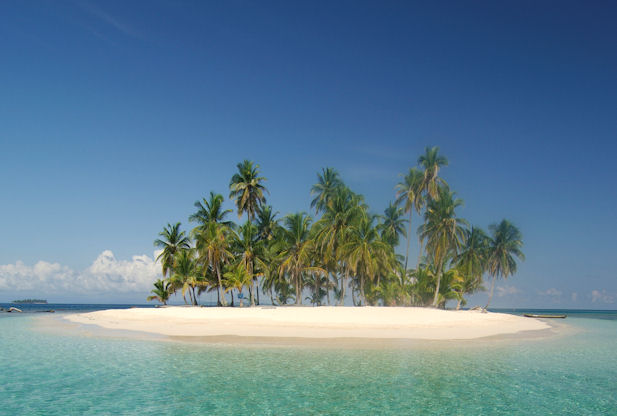 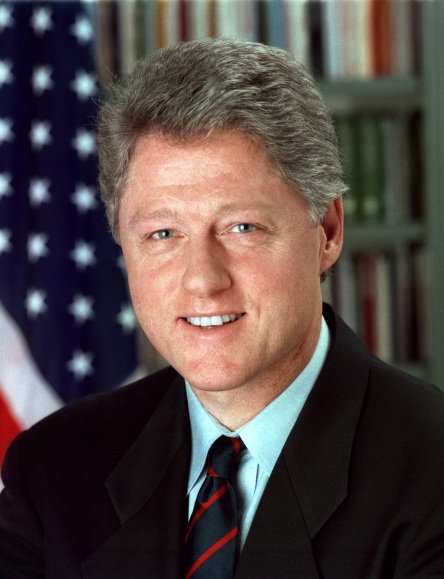 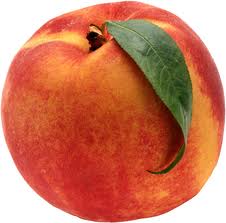 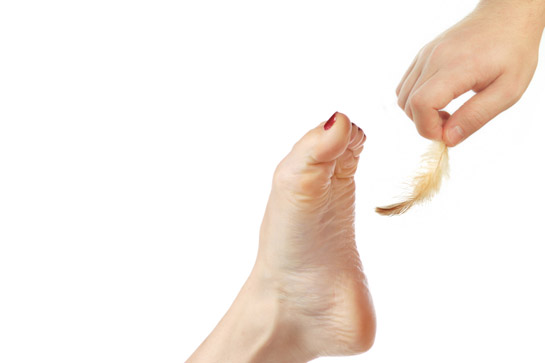 2
Memory Experiment 3
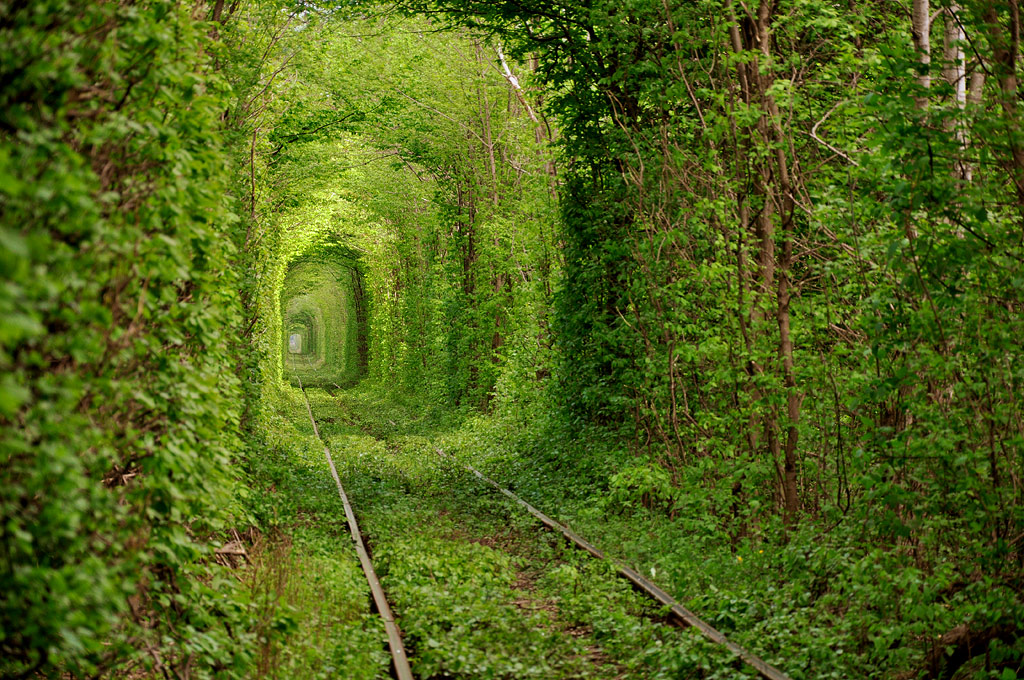 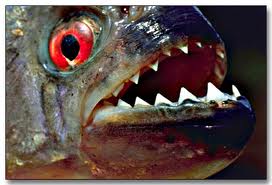 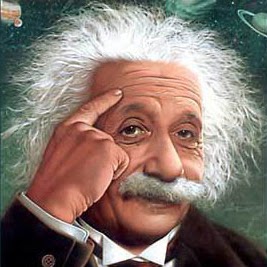 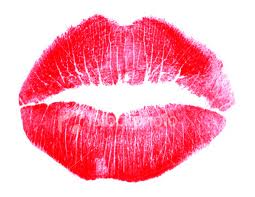 3
Password Management
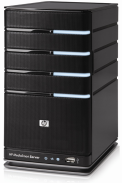 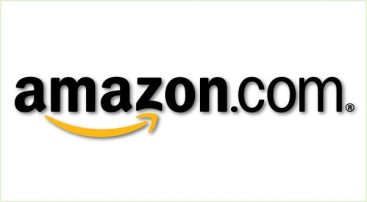 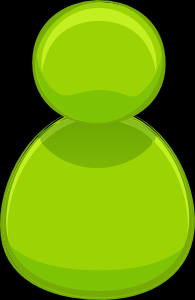 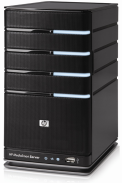 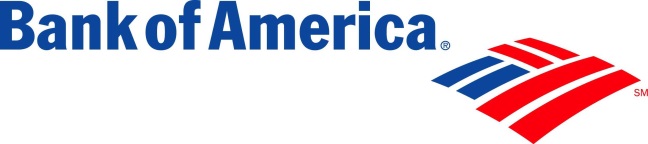 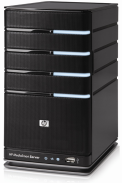 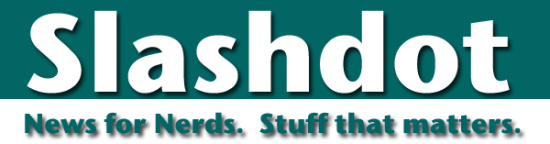 …
Competing Goals:
4
[Speaker Notes: Password management scheme is any strategy used to create and remember multiple passwords for multiple accounts.

Increased challenge security/usability analysis should look at the problem wholelistically

Position: This is not the user’s fault!

We want a management scheme which is 
 1. Easy for the user to manage
 2. Secure (hard for adversary to compromise accounts)]
Security (what could go wrong?)
Three Types of Attacks
Danger
5
[Speaker Notes: Three types of attacks, Online, Offline and Phishing. I will illustrate each attack in more detail in the following slides.]
Online Attack
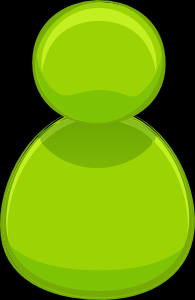 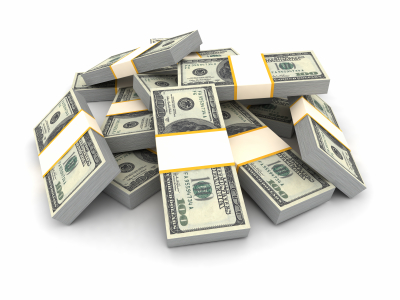 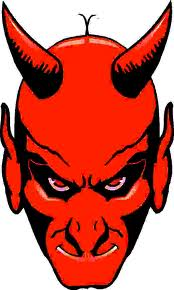 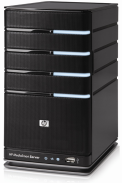 123456
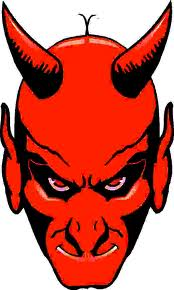 password
123456
Guess Limit: k-strikes policy
6
[Speaker Notes: A k-strikes policy is used to mitigate this threat. However, users who select popular passwords like 123456 might still be vulnerable.]
Offline Dictionary Attack
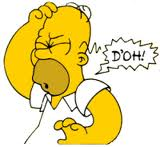 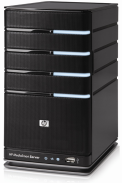 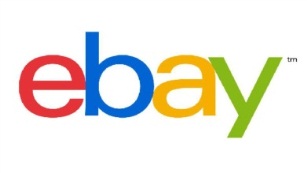 jblocki, Unbr3akabl3
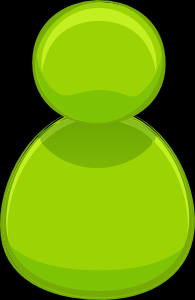 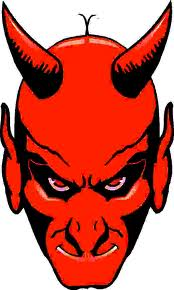 SHA1(Unbr3akabl389d978034a3f6)=75fe9ccf4a568f31e66b8597b8eb97c2e915e6b1
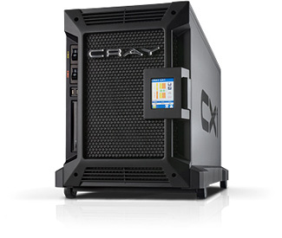 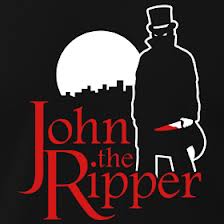 +
7
[Speaker Notes: To understand the next type of attack it is necessary to understand how organizations store passwords. When I create an account online the server typically will 
select a random value (called the salt).
Compute and store the cryptographic hash of my password with the salt appended.

Later to authenticate the server will re-compute this hash value, and make sure that it matches the stored version.

Sometimes these password files are stolen by adversaries, who can then execute an offline dictionary attack. Offline attacks are more dangerous than online attacks because there is no k-strikes limit. There are many popular password cracking tools that the adversary could use (e.g, John the Ripper). Unfortunately, these attacks are commonplace. Even large companies like (Sony, Zappos, and LinkedIn) have been breached.]
A Common Problem
Password breaches at major companies have affected millions of users.
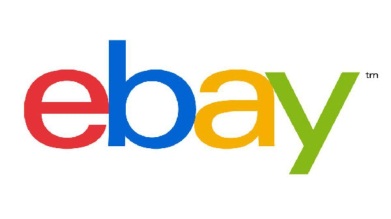 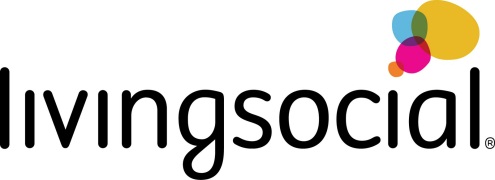 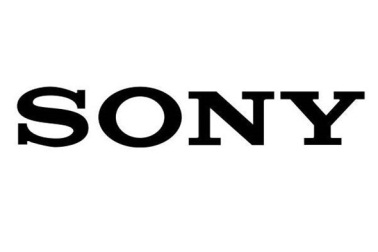 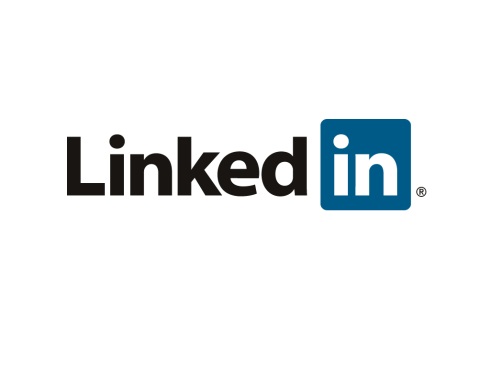 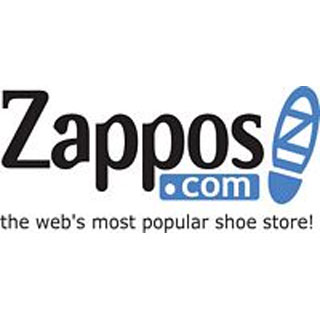 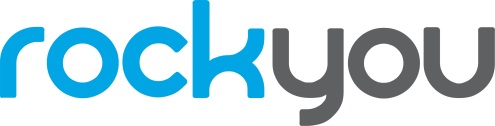 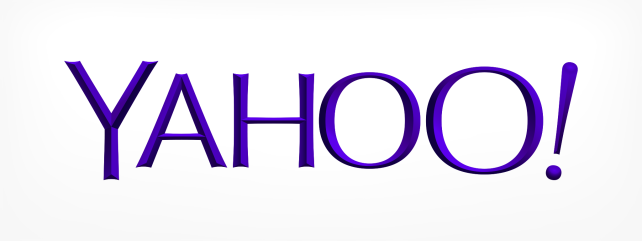 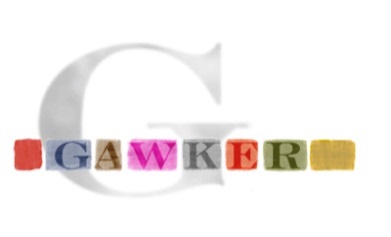 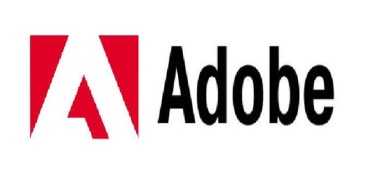 8
[Speaker Notes: Unfortunately, offline dictionary attacks are quite common. Password breaches at major companies have affected millions of users.]
Security Problem
Password breaches at major companies have affected millions of users.
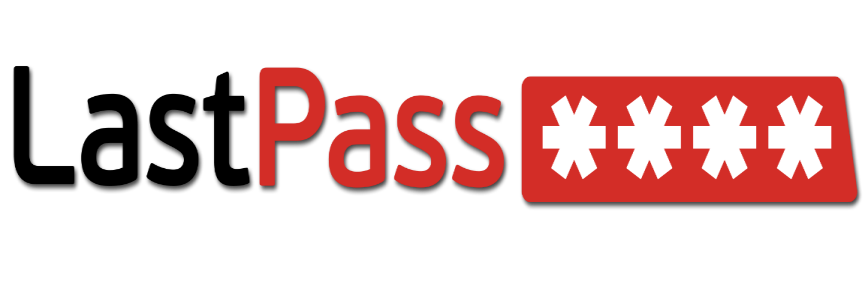 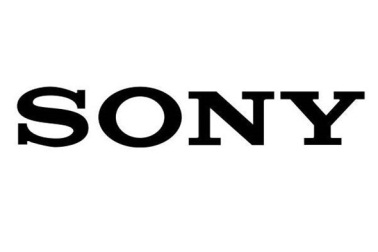 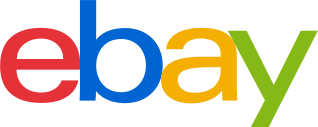 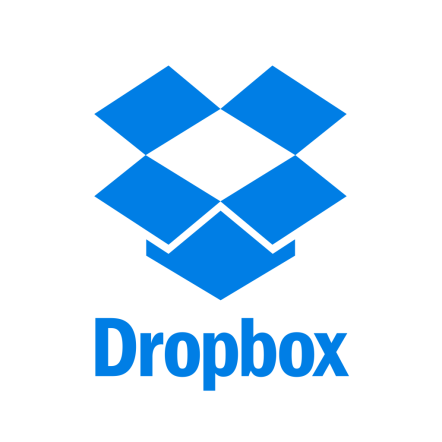 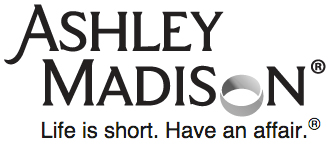 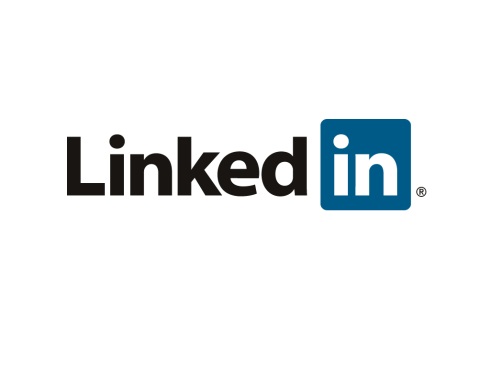 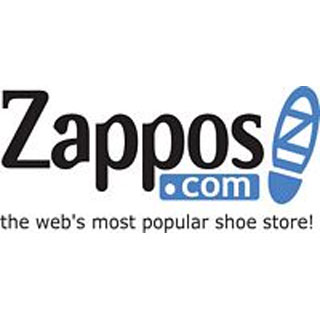 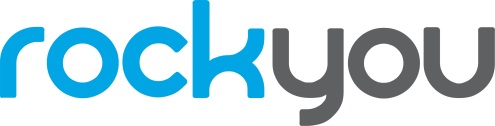 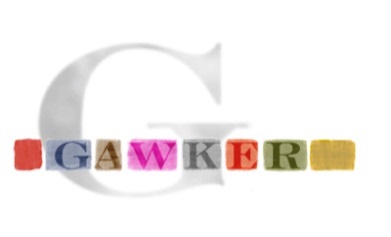 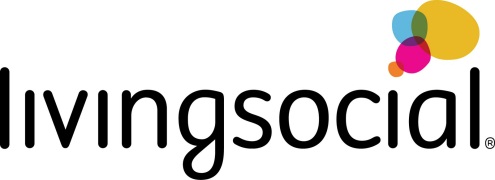 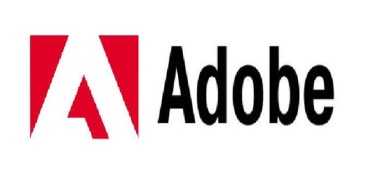 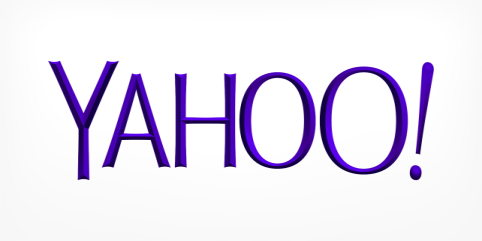 [Speaker Notes: Unfortunately, offline dictionary attacks are quite common. Password breaches at major companies have affected millions of users.]
Security Problem
Password breaches at major companies have affected millions of users.
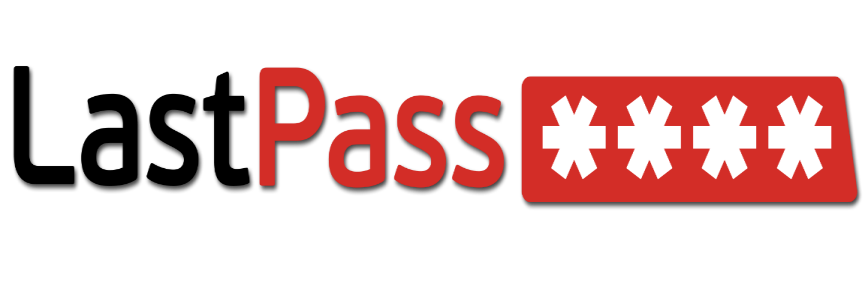 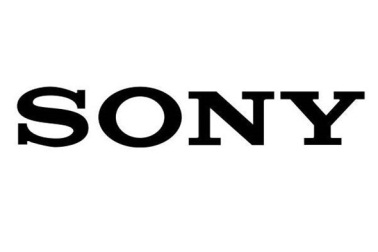 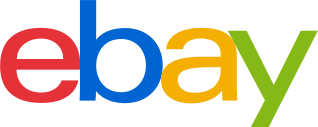 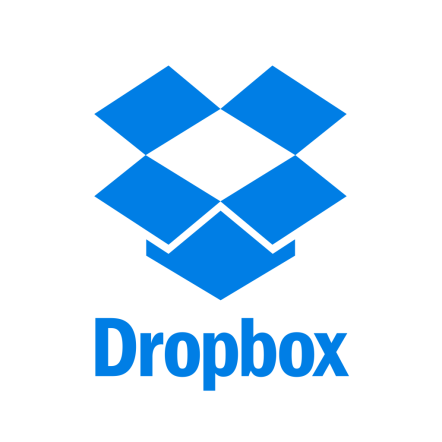 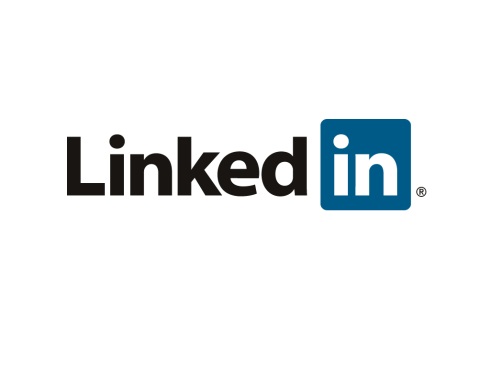 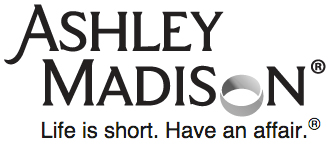 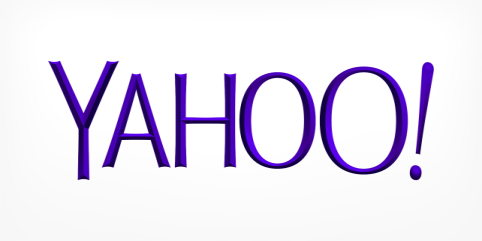 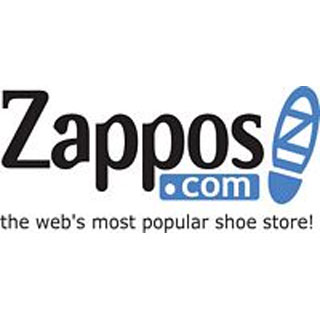 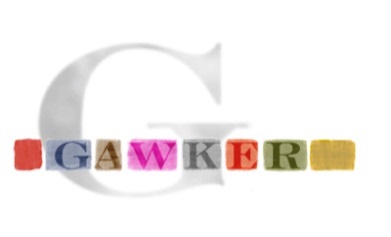 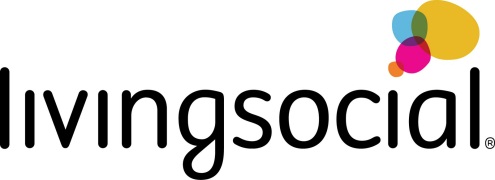 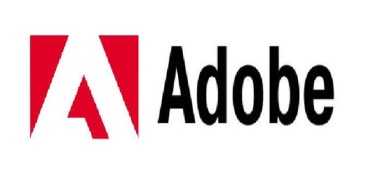 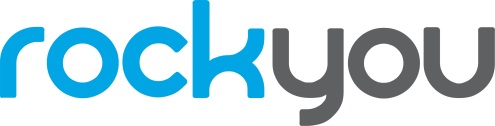 [Speaker Notes: Unfortunately, offline dictionary attacks are quite common. Password breaches at major companies have affected millions of users.]
Plaintext Recovery Attack
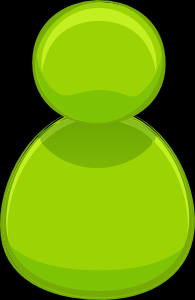 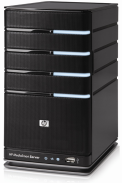 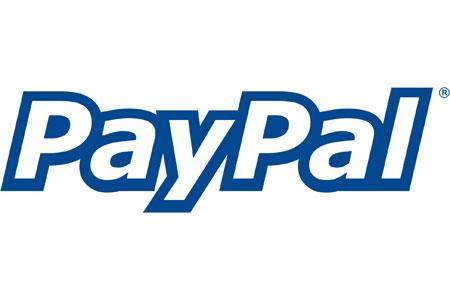 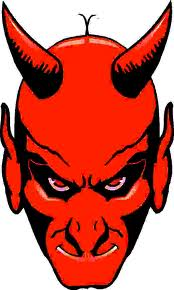 pwd
PayPaul.com
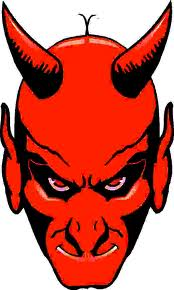 pwd
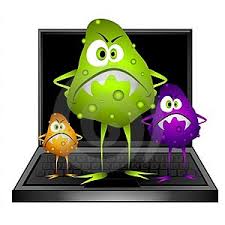 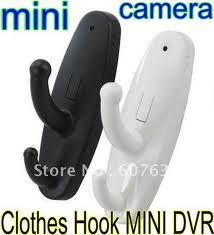 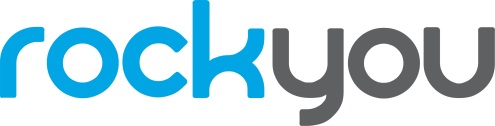 11
[Speaker Notes: Instead of trying to crack the user’s password. Why not just get him to tell me the password. Adversary tricks user into creating an account on a malicious site (PayPaul.com). 
Examples of plaintext recovery attacks include phishing attacks, malware and hidden cameras. 

 Once the adversary has this password the PayPal account is compromised. If the user reuses the same password for other accounts then the adversary can also access these sites.]
Plaintext Recovery
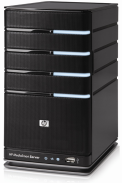 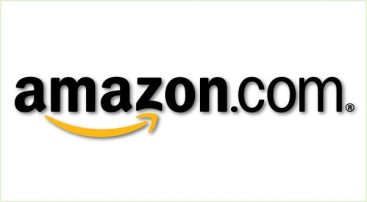 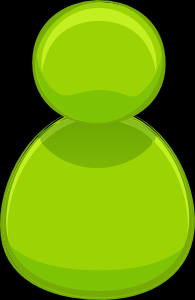 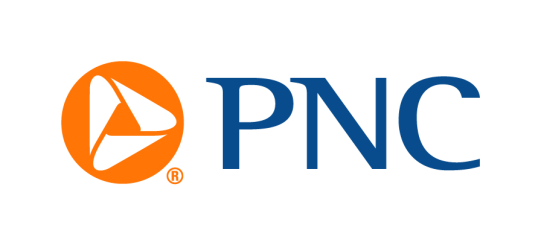 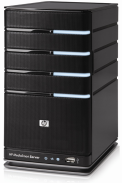 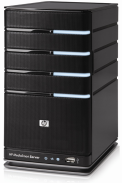 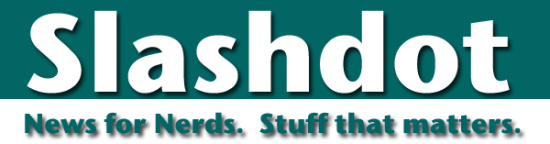 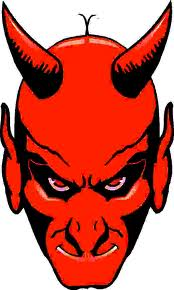 pwd
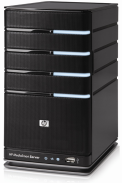 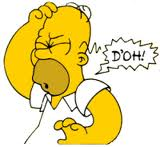 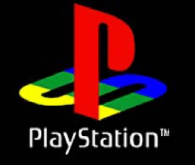 pwd
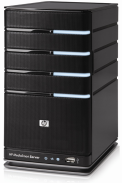 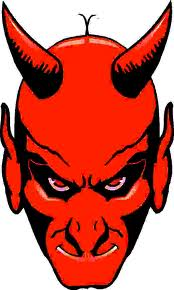 PayPaul.com
12
Source: CERT Incident Note IN-98.03: Password Cracking Activity
[Speaker Notes: Instead of trying to crack the user’s password. Why not just get him to tell me the password.

Adversary tricks user into creating an account on a malicious site (PayPaul.com). 

 Once the adversary has this background information the brute force attack on PlayStation may be more likely to succeed
 Finally, the background information from PayPaul (and possibly PlayStation) can be used to help improve the Online attack]
A Challenging Problem
Traditional Security Advice
Use numbers and letters
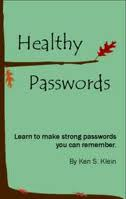 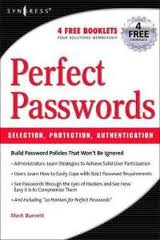 Use special symbols
Don’t Reuse Passwords
Don’t use words/names
Not too short
Don’t Write it Down
Use mix of lower/upper case letters
Change your passwords every 90 days
13
[Speaker Notes: We have been using passwords for decades. Many books and articles have been written about password creation. Traditionally the advice a user gets is something like the following…

Is it time to re-evaluate the traditional security advice?]
User Frustration
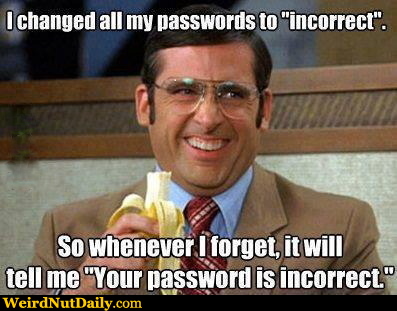 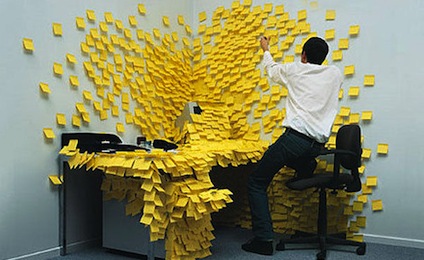 14
[Speaker Notes: This brings me to my second point. We have a problem with usabilty. Users struggle to remember their passwords. The popularity of memes like these indicate that this is a common user experience.]
Reevaluate Traditional Advice?
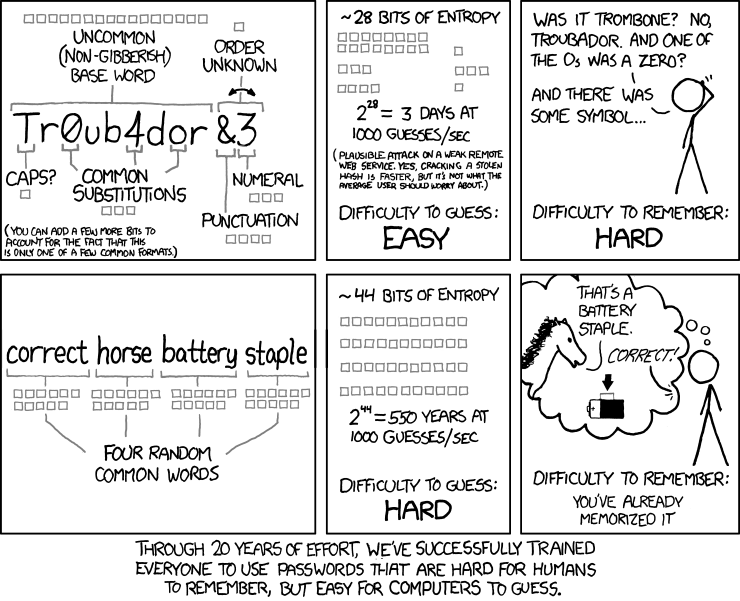 XKCD
15
Source: http://www.xkcd.com/936/ [Munroe]
[Speaker Notes: In a recent web comic Randal Munroe suggested it would be easier (and more secure) for users to pick 4 random words from a 2000 word dictionary than to follow traditional advice. 

Question: Is it time to reevaluate the password management advice that is given to users? 

Lets run a couple of tests…

In each experiment I am going to ask you to associate a four randomly selected words with a picture. At the end of the talk I will show you the picture and check to see how many of the words you can remember. This is a memory experiment so please don’t write down any of the words.


Takes advantage of chunking! 

Note: Comic uses entropy metric, but if the words are selected uniformly at random from a Dictionary of 2000 words then the min-entropy is also 44 bits]
Scheme 1: Reuse Strong Password
Pick four random words w1,w2,w3,w4
16
Scheme 2: Strong Random Independent
Four Independent Random Words per Account
17
Password Management
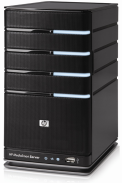 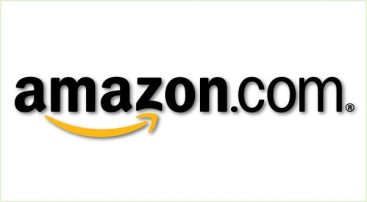 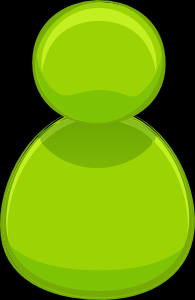 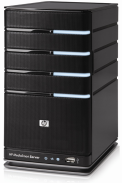 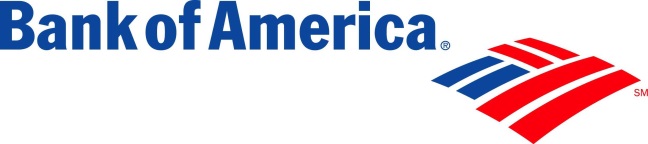 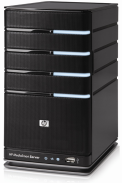 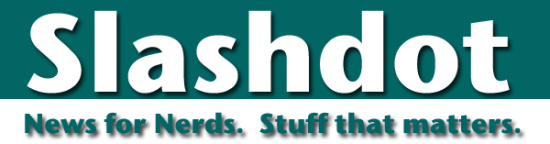 …
Competing Goals:
18
[Speaker Notes: Password management scheme is any strategy used to create and remember multiple passwords for multiple accounts.

Increased challenge security/usability analysis should look at the problem wholelistically

Position: This is not the user’s fault!

We want a management scheme which is 
 1. Easy for the user to manage
 2. Secure (hard for adversary to compromise accounts)]
Can We Do Better?
My Answer: Yes, we can.
Human memory is not a hard disk
Read/Write Head
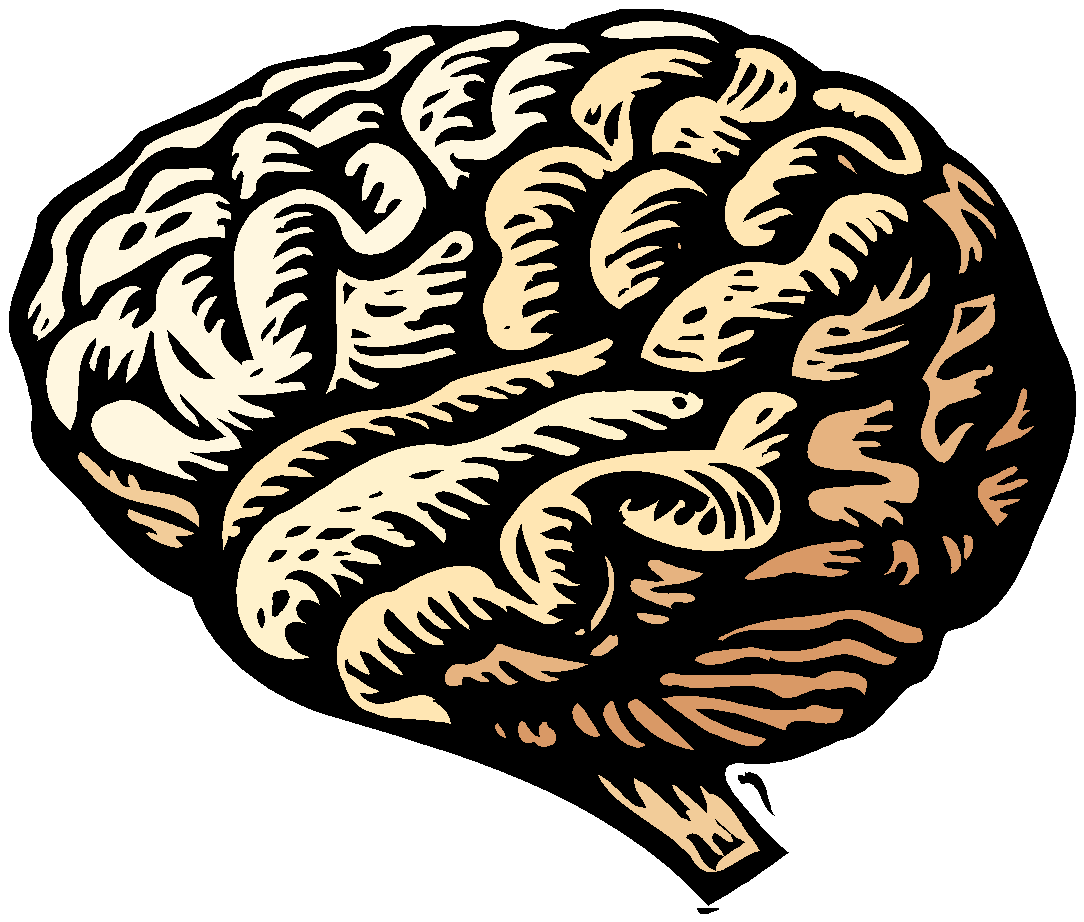 Platters
Slide Credit [BS14]
[Speaker Notes: The standard computer science approach would be to look at the problem this way]
Human Memory is Associative
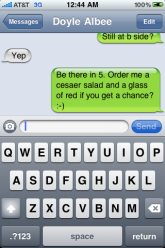 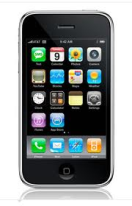 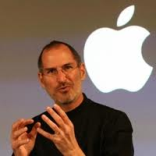 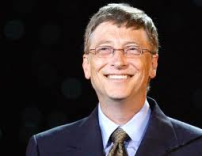 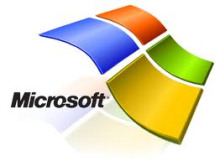 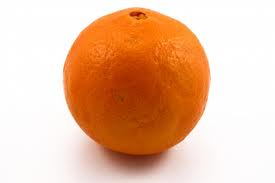 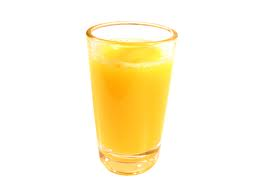 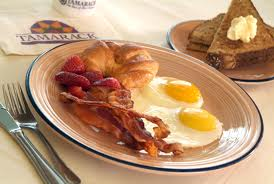 ?
21
Source: Human Memory: Theory and Practice [Baddeley, 90]
Cues
Cue: context when a memory is stored

Surrounding Environment
Sounds
Visual Surroundings
Web Site
….

As time passes we forget some of this context…
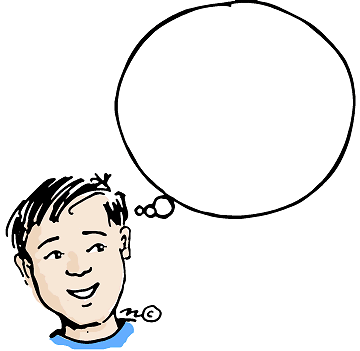 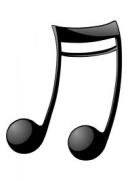 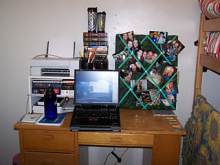 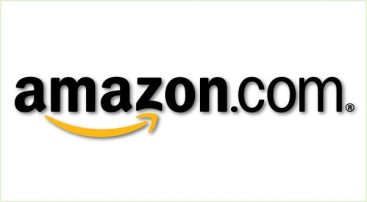 22
Source: Human Memory: Theory and Practice [Baddeley, 90]
[Speaker Notes: Insert Picture Here!

Environment: Memory Champions Wear Blinders]
First Attempt: Chunking
Memorize: nbccbsabc

Memorize: tkqizrlwp 

3 Chunks vs. 9 Chunks!

Usability Goal: Minimize Number of Chunks in Passwords
Incomplete
23
Source: The magical number seven, plus or minus two [Miller, 56]
[Speaker Notes: If all we care about is usability one good goal is minimizing number of chunks in the password]
Human Memory: Vast, but Lossy
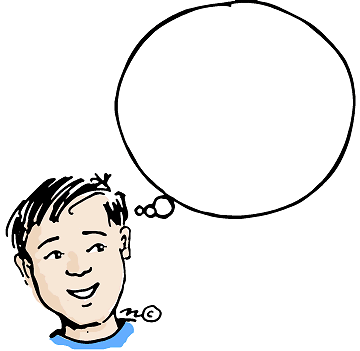 Rehearse or Forget!
How much work?
Quantify Usability
Rehearsal Assumption
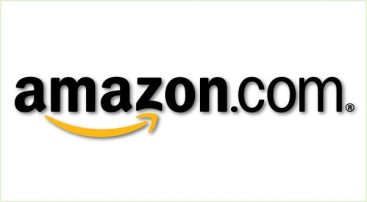 pamazon
????
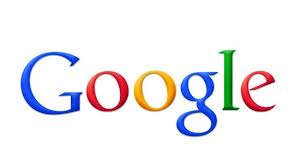 pgoogle
24
[Speaker Notes: While our memory is vast, but we tend to forget things. This is what makes the password management problem challenging. Our basic premise is that we our capable of remembering secrets if we get sufficient rehearsal. We seek to quantify usability by estimating how much extra work this takes.]
Memory Capability
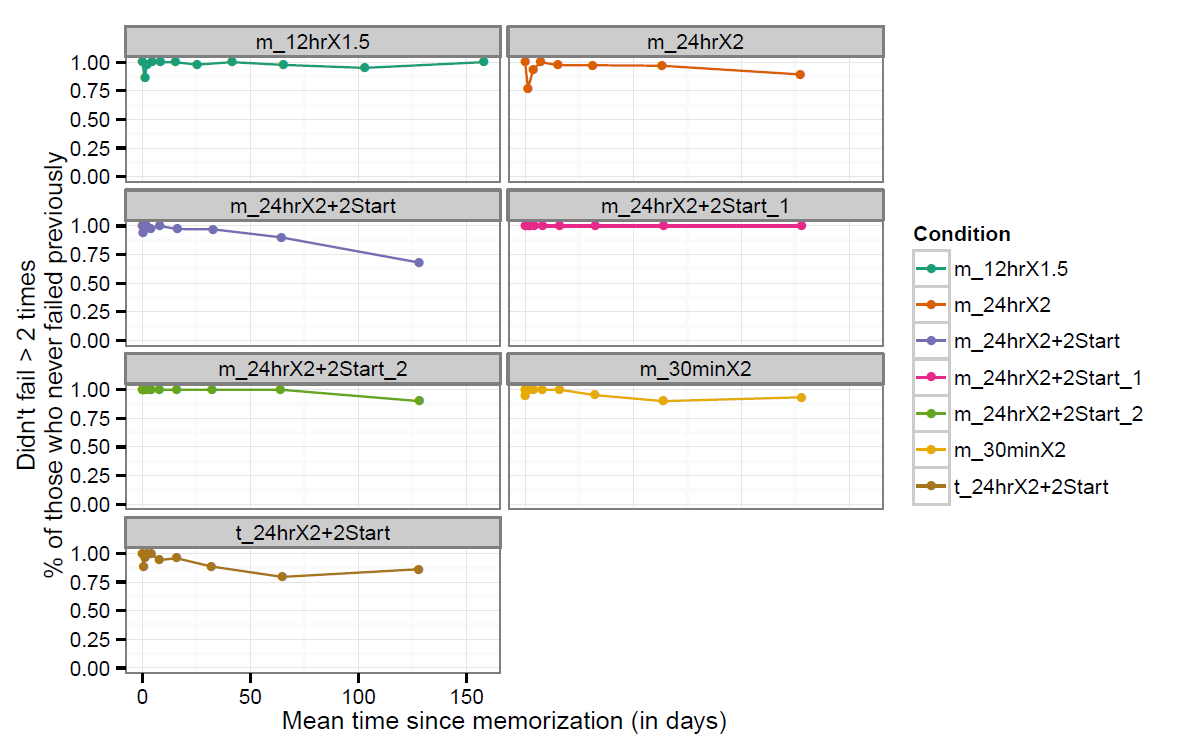 150
Day
0
50
100
Succeeded(i)/Returned(i)
Source: Spaced Repetition and Mnemonics Enable Recall of Multiple Strong Passwords [BKCD15]
25
[Speaker Notes: Our user model is based on a memory capability. This capability states that a user can remember a secret if he rehearses the secret once during each of the following intervals. We call this rehearsal assumption the expanding rehearsal assumption because the intervals grow over time. Intuitively, it is easier to remember a secret if you have rehearsed several times in the past. The parameter s can account for factors like the strength of the mnemonic techniques used to memorize the secret. 

This assumption was based on previous empirical results on spaced repetition, which indicate that participants were successfully able to remember vocabulary words when they followed similar rehearsal schedules. In our own user study we found that users were able to remember four PAO stories by following this schedule over 157 days. Users were most successful with s = 1.5.

A user might naturally satisfy some of these rehearsal requirements if he has to remember a secret to authenticate. Suppose that we remind a user to rehearse a secret whenever he doesn’t get natural practice during an interval. 




Observe that if the user reuses his password then all cues are rehearsal requirements are satisfied naturally. If the passwords are completely independent then X8.

Sources:

Wozniak, P., and Gorzelanczyk, E. J. Optimization of repetition spacing in
the practice of learning. Acta neurobiologiae experimentalis 54 (1994), 59–59.

Algorithm behind SuperMemo

Anderson, J. R., and Schooler, L. J. Reflections of the environment in memory.
Psychological science 2, 6 (1991), 396–408.]
Rehearsal Requirement
Day: 1           2                    4          5                     8
Expanding Rehearsal Assumption: user maintains cue-association pair by rehearsing during each interval [si, si+1].
Visit Amazon: Natural Rehearsal
Google
Source: Optimization of Repetition Spacing in the Practice of Learning [WG, 94]
26
[Speaker Notes: Observe that if the user reuses his password then all cues are rehearsal requirements are satisfied naturally. If the passwords are completely independent then X8.

Sources:

Wozniak, P., and Gorzelanczyk, E. J. Optimization of repetition spacing in
the practice of learning. Acta neurobiologiae experimentalis 54 (1994), 59–59.

Algorithm behind SuperMemo

Anderson, J. R., and Schooler, L. J. Reflections of the environment in memory.
Psychological science 2, 6 (1991), 396–408.]
Extra Rehearsals
Day: 1           2                    4          5                     8
Xt: extra rehearsals to maintain all passwords for t days.
Usability Measure: Xt

Usability Goal: Minimize Xt
27
[Speaker Notes: Observe that if the user reuses his password then all cues are rehearsal requirements are satisfied naturally. If the passwords are completely independent then X8
Our usability goal is to minimize the total amount of extra work that the user needs to do.]
Usability Results
Usable
Unusable
28
[Speaker Notes: Our usability model explains why it is so hard to memorize independent passwords. 

We developed several different types of user profiles. Each user has 75 accounts. The active user visits many of his accounts regularly, while the infrequent user rarely visits his accounts. If we reuse passwords then essentially we never need rehearsal reminders. If we pick independent passwords then we need thousands of rehearsal reminders. To make matters worse thousands of these rehearsal reminders come in the first week!]
Our Security Approach
Dangerous World Assumption
Not enough to defend against existing adversaries
Adversary can adapt after learning the user’s new password management strategy

Provide guarantees even when things go wrong
Offline attacks should fail with high probability
Limit damage of a successful phishing attack
29
[Speaker Notes: Philosophy: We can propose a password management scheme, but adversary will adapt his attack.
Lets introduce a formal framework for analyzing security]
Security as a Game
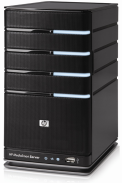 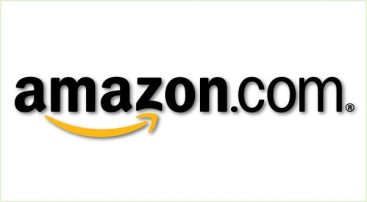 p1
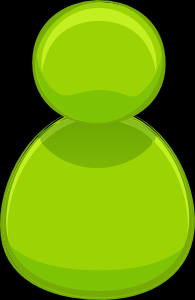 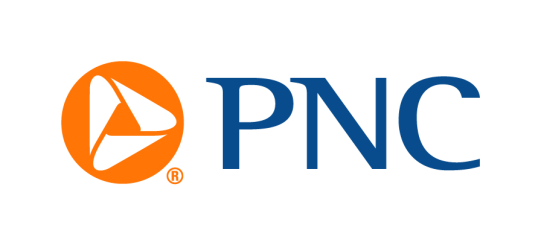 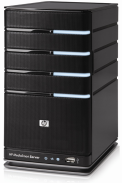 p2
p3
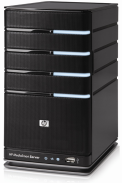 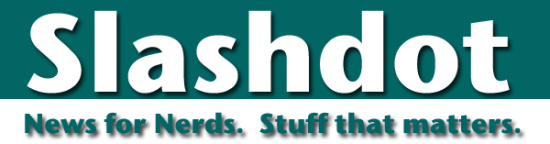 p4
p5
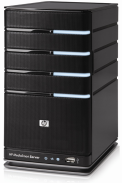 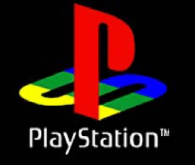 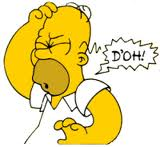 BCRYPT(p4)
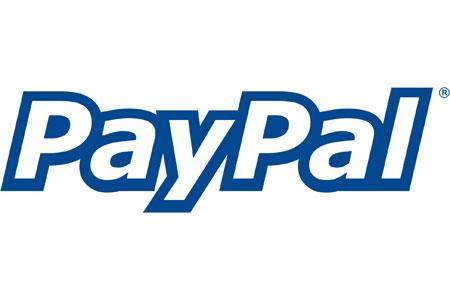 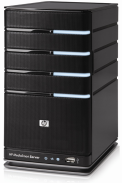 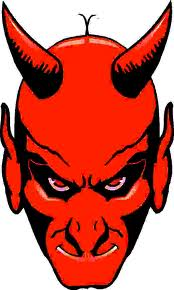 PayPaul.com
p5
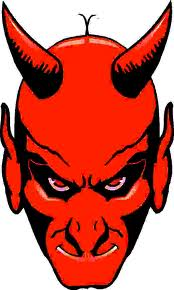 q$1,000,000 guesses
+
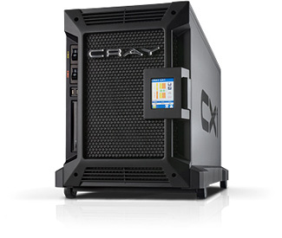 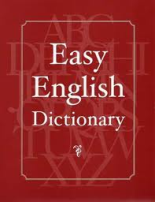 30
The Adversary’s Game
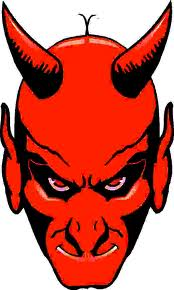 Adversary can compromise at most r sites (plaintext recovery attack).

Adversary can execute offline attacks against at most h additional sites 
Resource Constraints => at most q guesses 

Adversary wins if he can compromise any new sites.
pwd
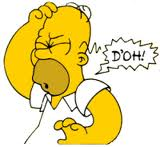 BCRYPT(pwd)
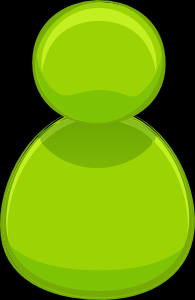 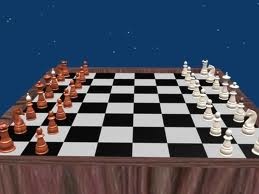 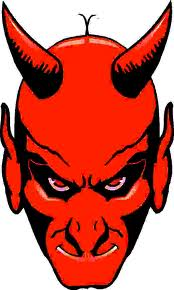 31
[Speaker Notes: We model the adversary using a game. The adversaries goal is simple. Compromise the user’s accounts. 

Specifically, we assume the adversary can compromise at most k sites. This means that the adversary learns up to k of the user’s passwords. We assume that the adversary execute offline attacks against at most t additional sites, and has time and resources to try at most M guesses in each offline attack. For example, the adversary might be willing to dedicate 1 year of time on a cray supercomputer to crack the user’s password.


We introduce our definition of security using a game. In the game the adversary gets to compromise a few sites and wins if he can compromise new sites. The user wins if the adversary fails to compromise new accounts.]
s = # online guesses
q = # offline guesses
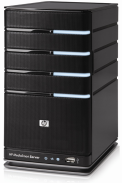 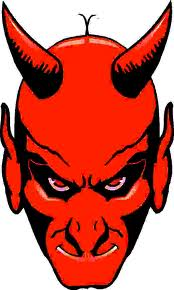 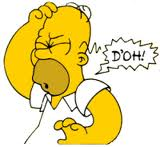 r = #
h = #
Plaintext Recovery Accounts
m = # of accounts
Offline Attack Accounts
32
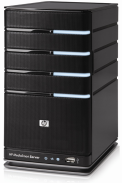 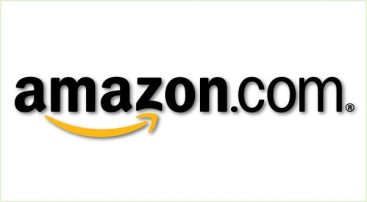 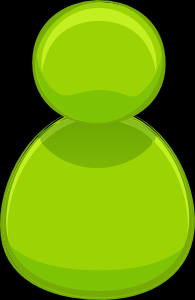 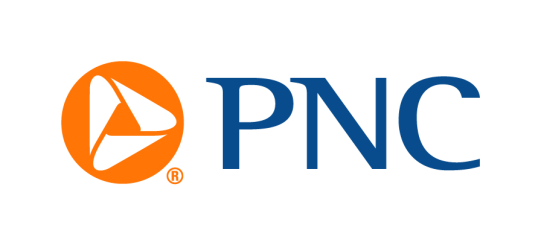 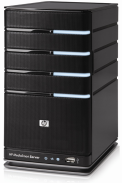 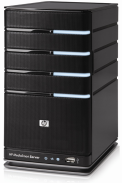 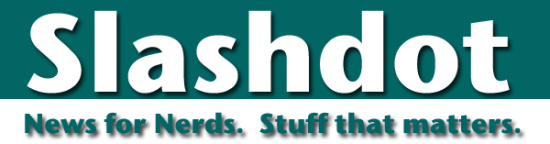 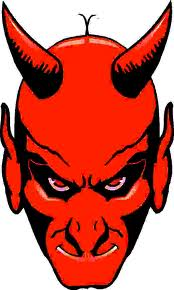 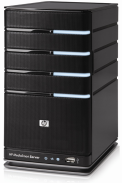 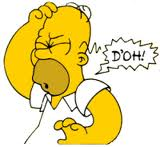 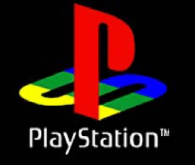 h=1
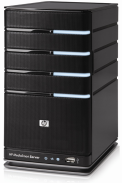 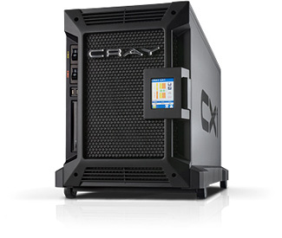 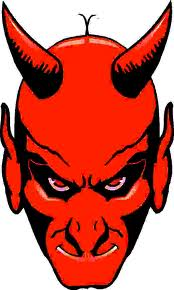 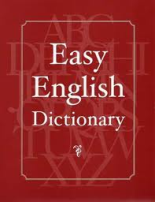 PayPaul.com
+
q guesses
r=1
33
[Speaker Notes: User is safe as long as the adversary can’t execute more than one phishing/offline attack]
Security Results
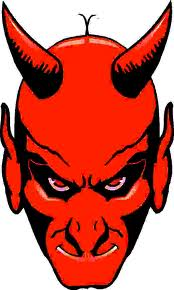 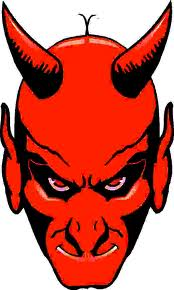 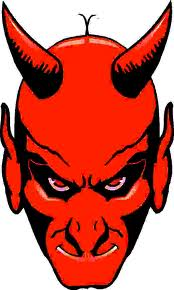 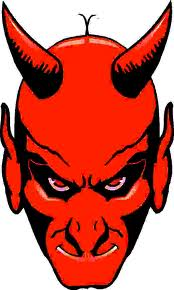 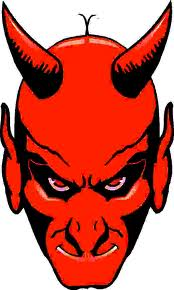 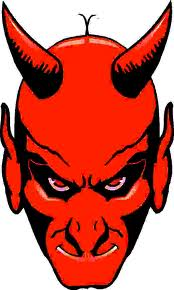 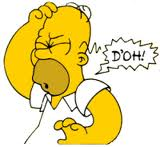 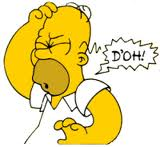 Usable + Insecure
Unusable + Secure
34
[Speaker Notes: First Column and Third Column:  = 10-6
Second Column:  = 10-2]
Our Approach
Private
Public Cue
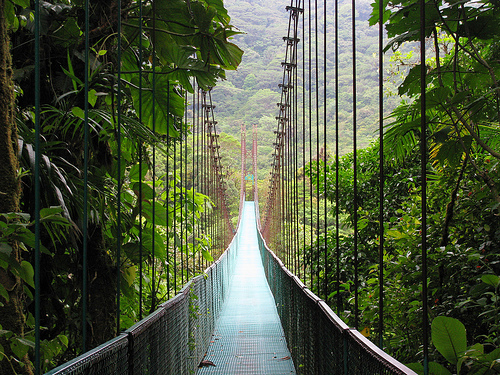 Object: bike
Action: kicking
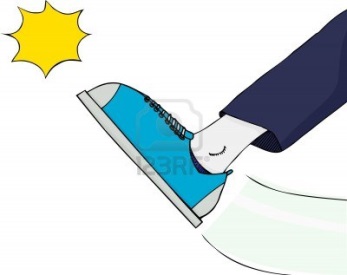 Object: penguin
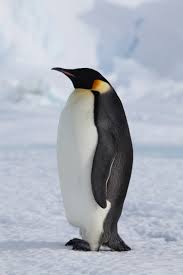 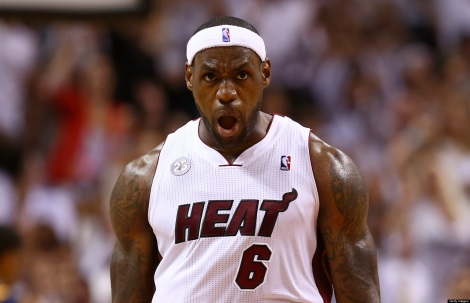 Login
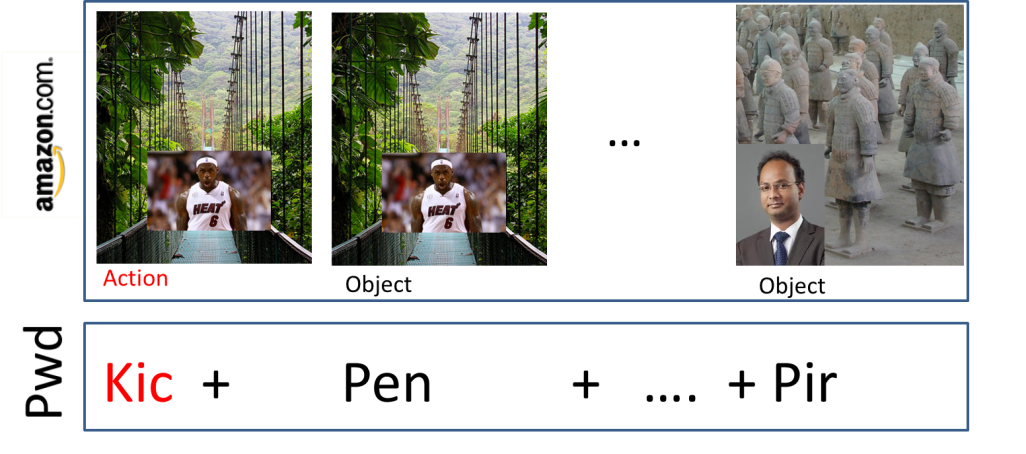 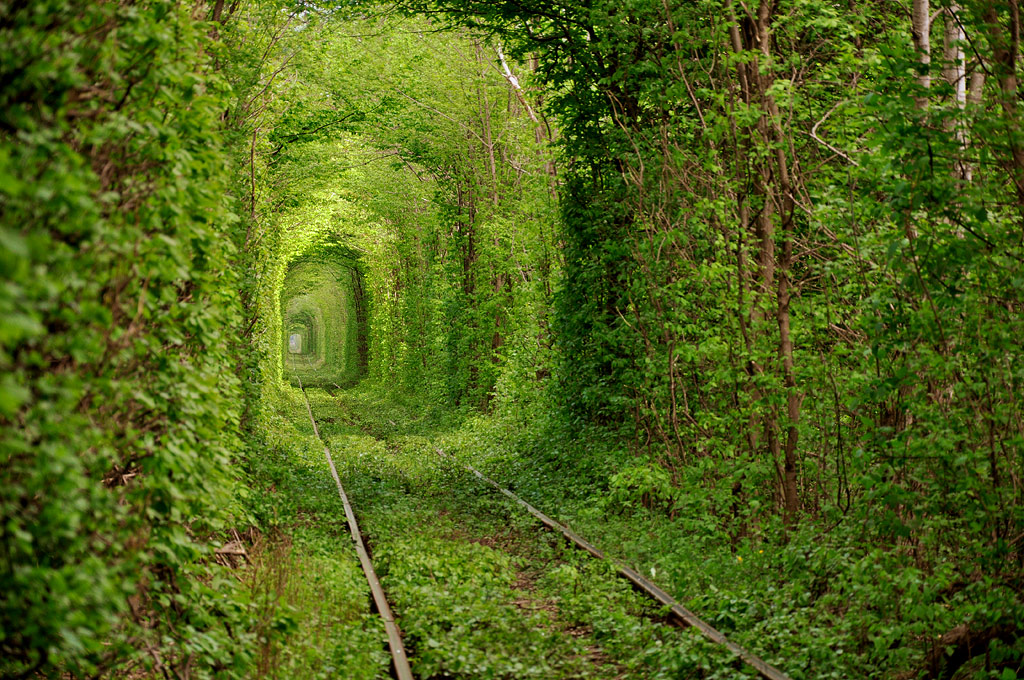 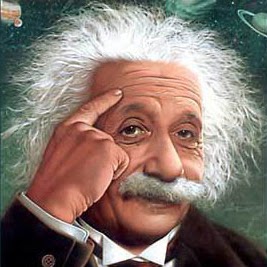 36
Login
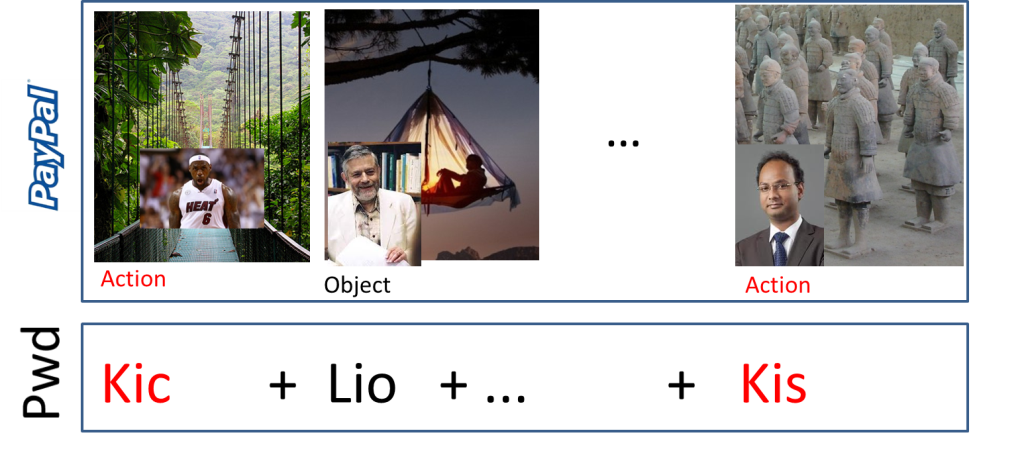 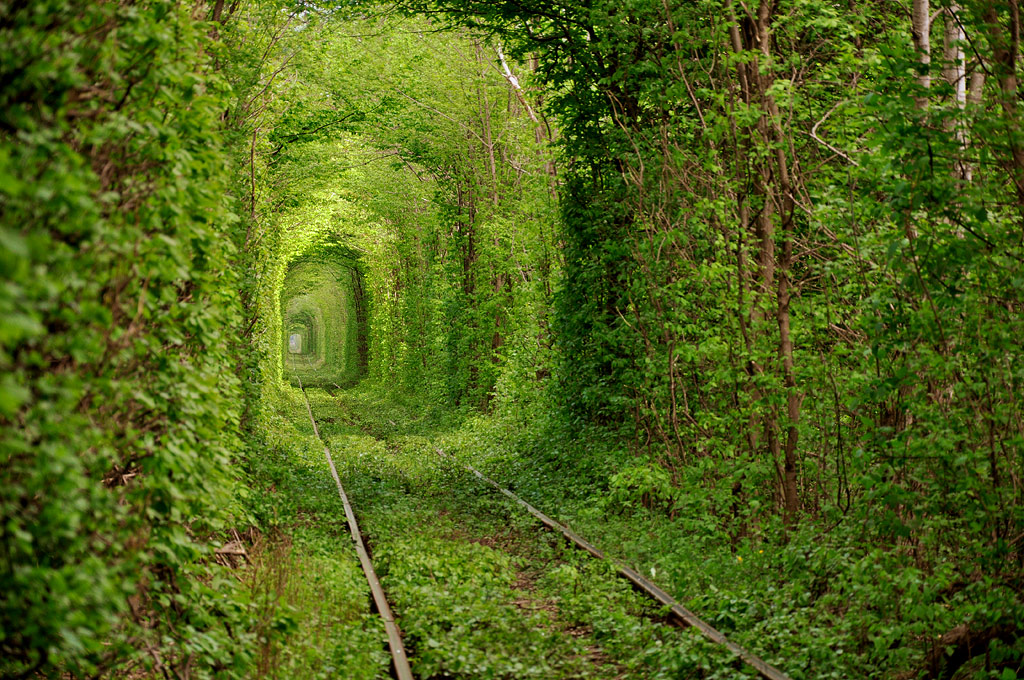 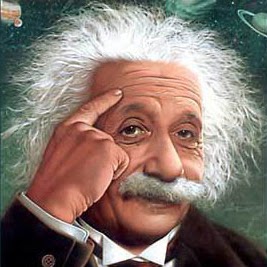 37
Sharing Cues
Day: 1           2                    4          5                     8
Usability Advantages
Fewer stories to remember!
More Natural Rehearsals!
Security?
38
Sharing Cues
Combinatorial Design: Each pairs of accounts has at most 𝛄  secret stories in common.
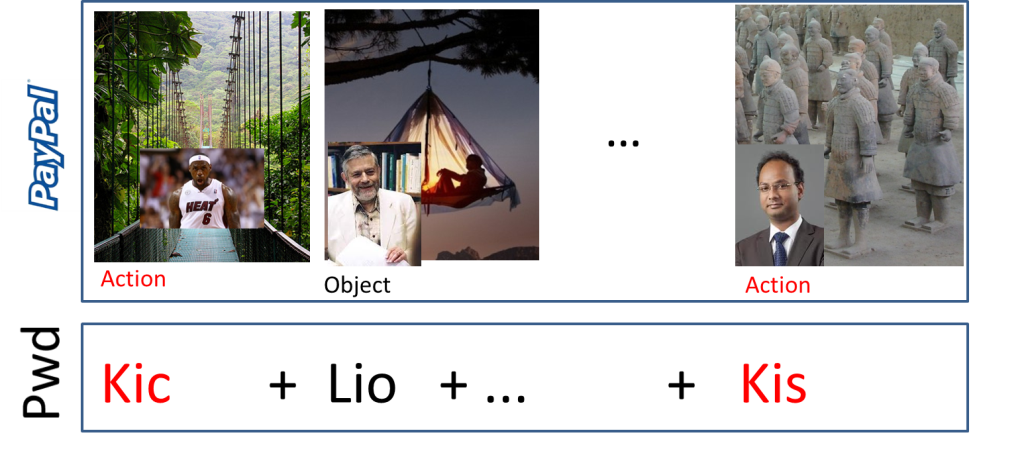 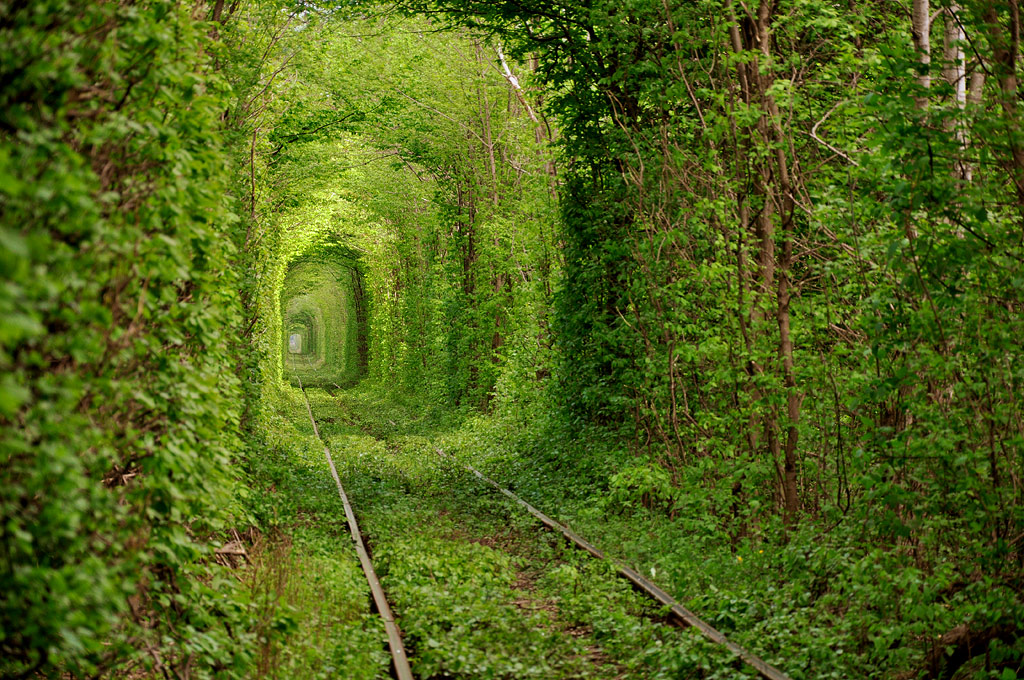 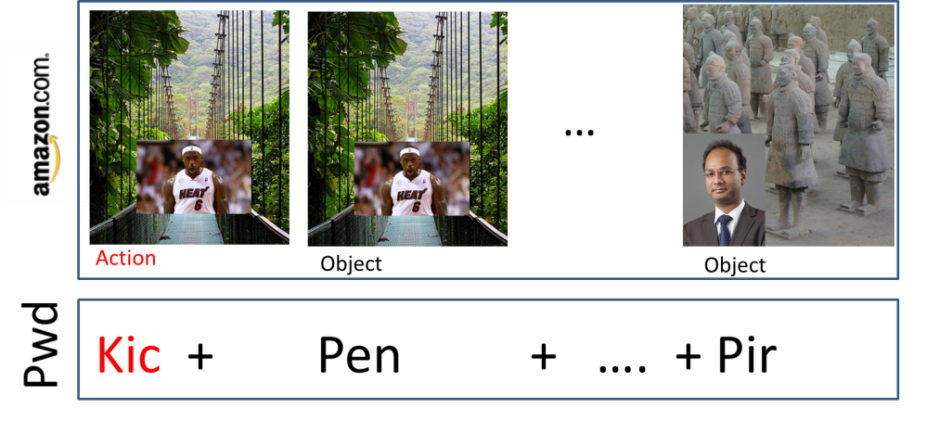 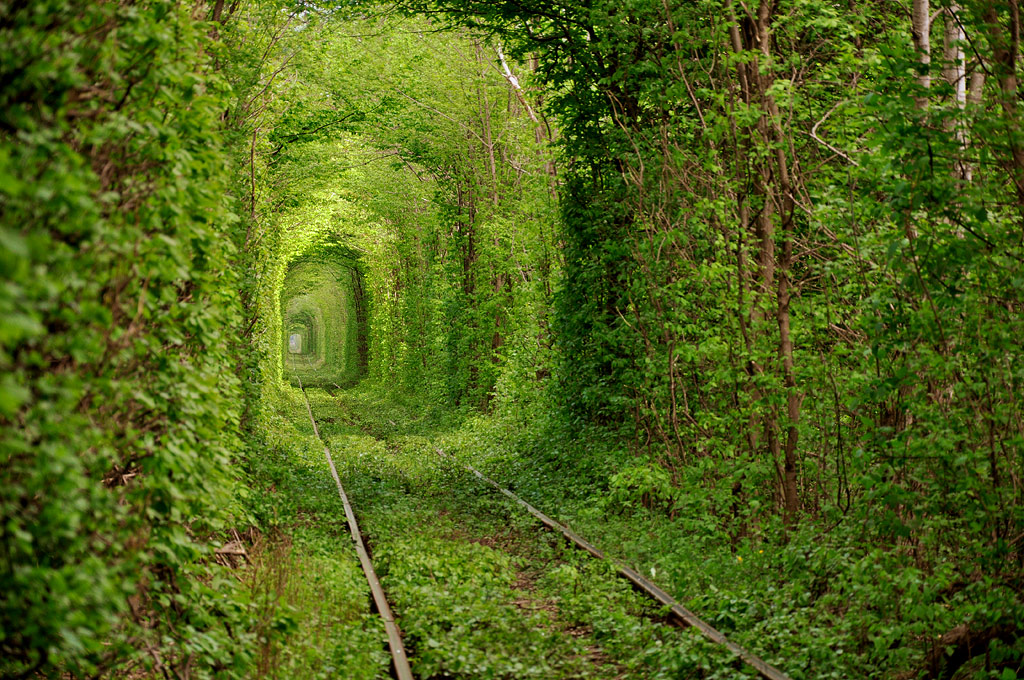 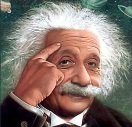 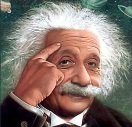 39
Source: Naturally Rehearsing Passwords [BBD13]
[Speaker Notes: Previous work demonstrates that a user could use a few person-action-object stories to create multiple strong passwords. For example, in the Shared Cues scheme the user memorizes several randomly generated PAO stories. These stories are divided into two parts a public cue and a private secret. When the user authenticates to an account like amazon he is prompted with a public challenge, and the user forms his password by using the corresponding actions or objects that he has memorized. Similarly, when the user authenticates to Paypal the user is prompted with a different public challenge. Notice that part of the challenge is the same. The advantages of sharing cues are two fold: First, we reduce the number of stories that the user needs to memorize. More importantly we increase the rate at which the user rehearses each of his secret stories.]
n
n
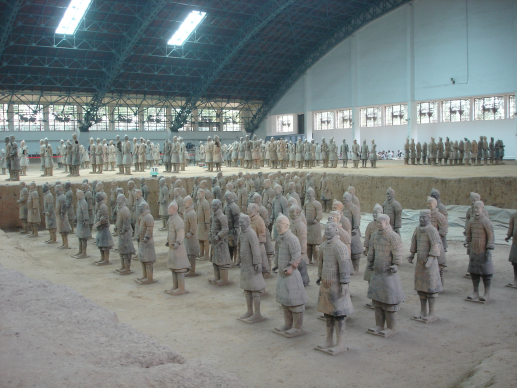 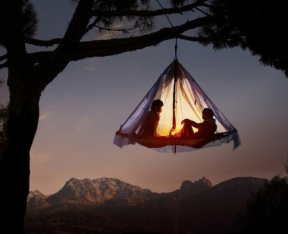 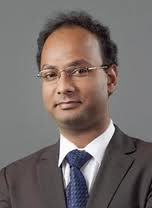 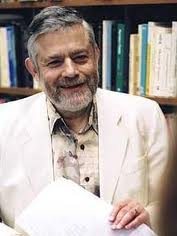 40
How Many Passwords?
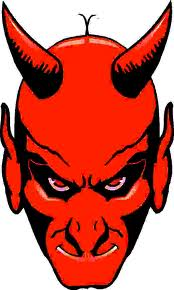 [Speaker Notes: In the shared cues scheme there are tradeoffs between the number of stories that the user needs memorize, the number of passwords that we can form and the security of the scheme. 
If the user is willing to memorize four stories then we can generate 14 unique passwords  with the following moderately strong security guarantee. If the user is willing to memorize three more stories then we can generate over 75 unique passwords with the same security guarantee. If the user wants a stronger security guarantee that an adversary who has seen two passwords can’t guess any other password then he will need to memorize 15 passwords and if the user wants security after six password breaches  then he needs to memorize 43 stories.]
How Many Passwords?
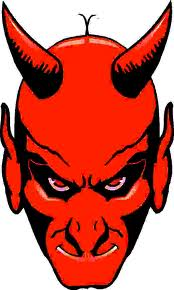 Adversary with one password is unlikely to guess any other password
[Speaker Notes: In the shared cues scheme there are tradeoffs between the number of stories that the user needs memorize, the number of passwords that we can form and the security of the scheme. 
If the user is willing to memorize four stories then we can generate 14 unique passwords  with the following moderately strong security guarantee. If the user is willing to memorize three more stories then we can generate over 75 unique passwords with the same security guarantee. If the user wants a stronger security guarantee that an adversary who has seen two passwords can’t guess any other password then he will need to memorize 15 passwords and if the user wants security after six password breaches  then he needs to memorize 43 stories.]
How Many Passwords?
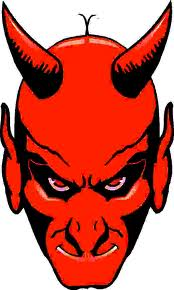 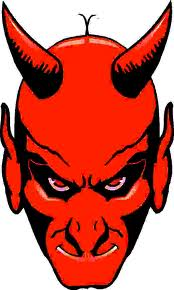 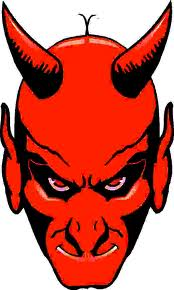 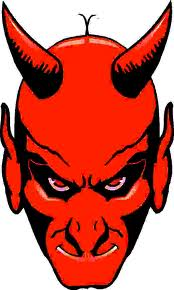 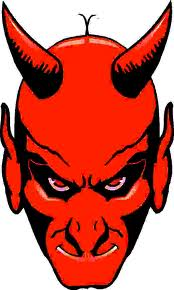 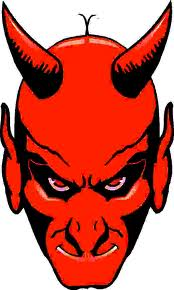 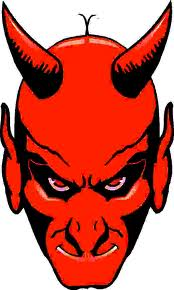 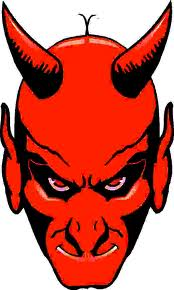 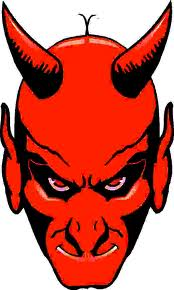 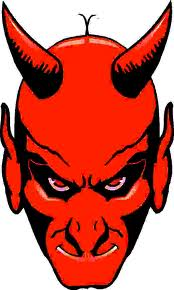 43
[Speaker Notes: In the shared cues scheme there are tradeoffs between the number of stories that the user needs memorize, the number of passwords that we can form and the security of the scheme. 
If the user is willing to memorize four stories then we can generate 14 unique passwords  with the following moderately strong security guarantee. If the user is willing to memorize three more stories then we can generate over 75 unique passwords with the same security guarantee. If the user wants a stronger security guarantee that an adversary who has seen two passwords can’t guess any other password then he will need to memorize 15 passwords and if the user wants security after six password breaches  then he needs to memorize 43 stories.]
Security Results
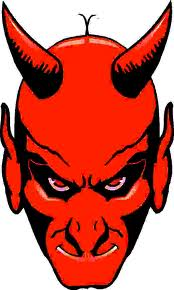 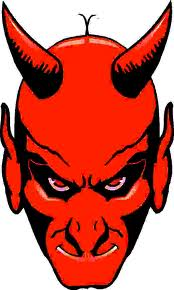 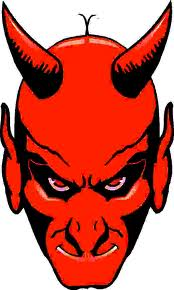 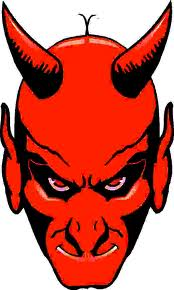 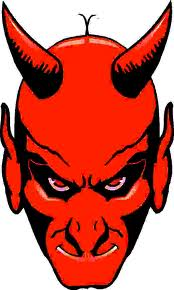 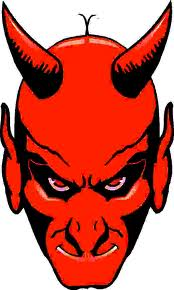 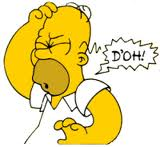 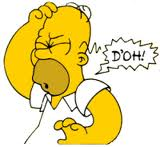 44
[Speaker Notes: First Column and Third Column:  = 10-6
Second Column:  = 10-2]
Usability Results
45
[Speaker Notes: In the Shared Cues scheme the user only needs a couple of rehearsal reminders in the first week to make sure that he remembers his passwords. These schemes require a bit more effort than reusing the same password, but the security guarantees are much stronger. After the first week the reminder mechanism would not be needed.]
Future Directions
Shared Cues as Browser Extension

Gradual Password Strengthening

Recovering Forgotten Secrets

Intrusion Detection
Other Research Interests
Making Hashed Passwords as hard as possible to crack
Memory Hard Functions
Security Games

Human Computable Challenge-Response Style Authentication
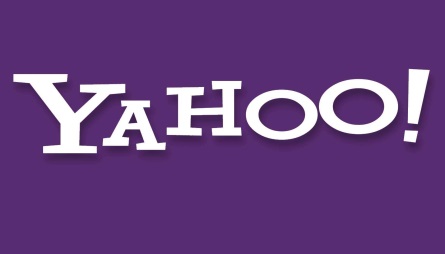 Thanks for Listening!
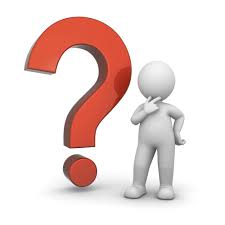 48
Passwords vs time: Look how far we’ve come
“The password is dead”
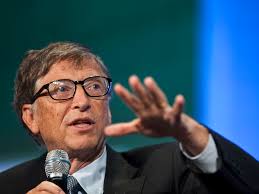 Netscape IPO
Dotcom crash
Source: Cormac Hereley’s estimate
Password Manager
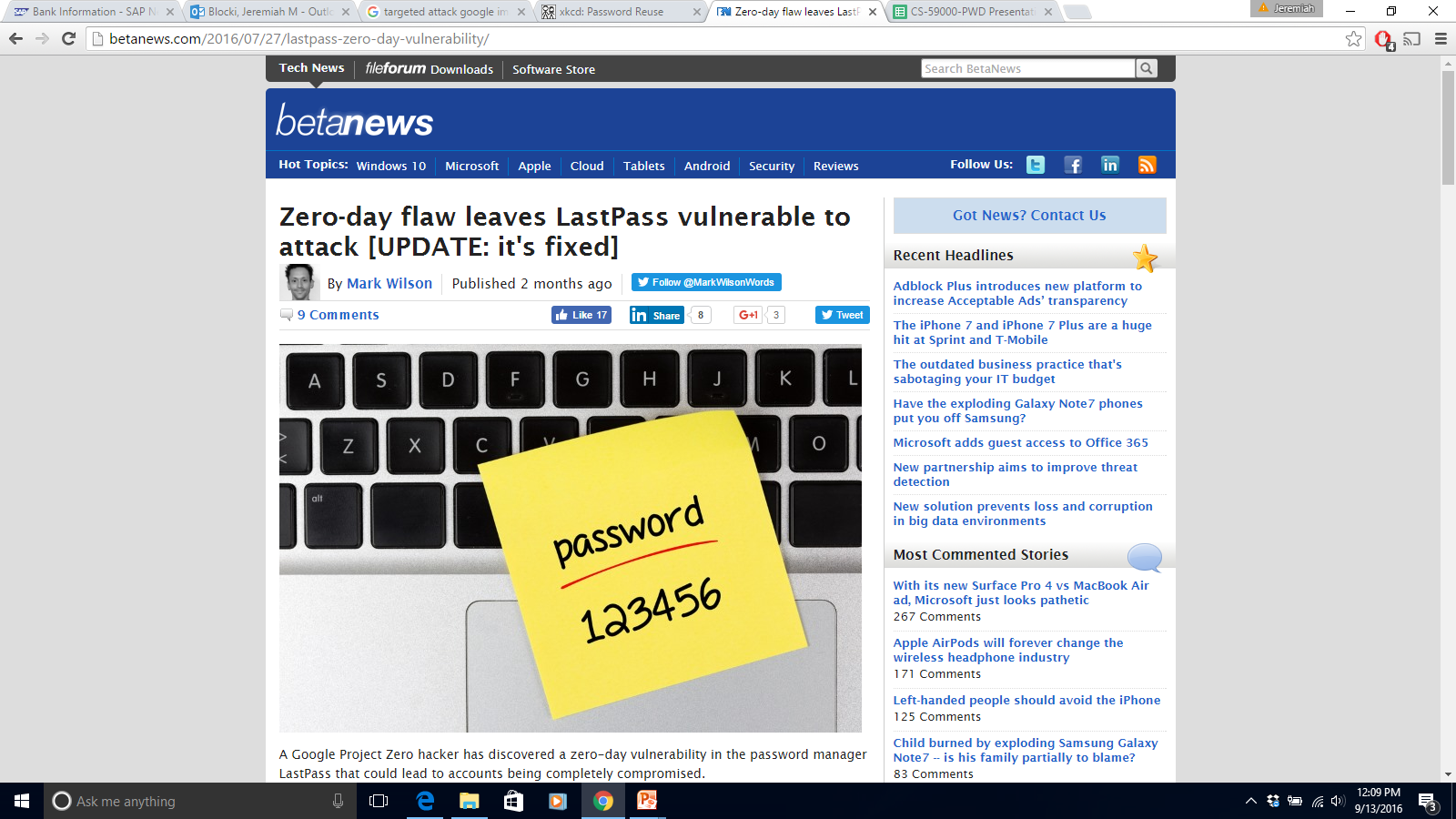 Goal: Minimize Trust Assumptions about User’s
Computational Devices
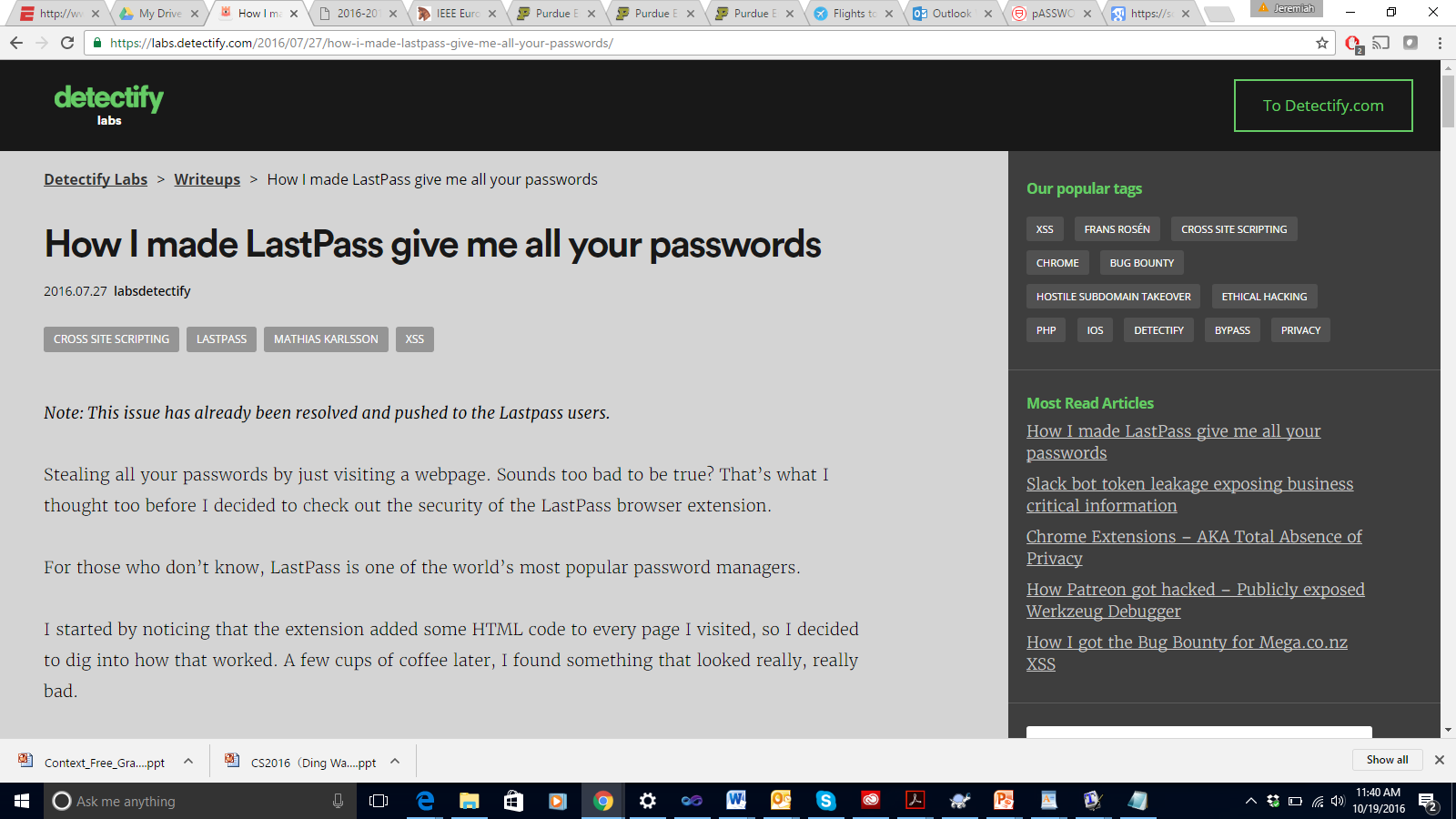 Password Management Software
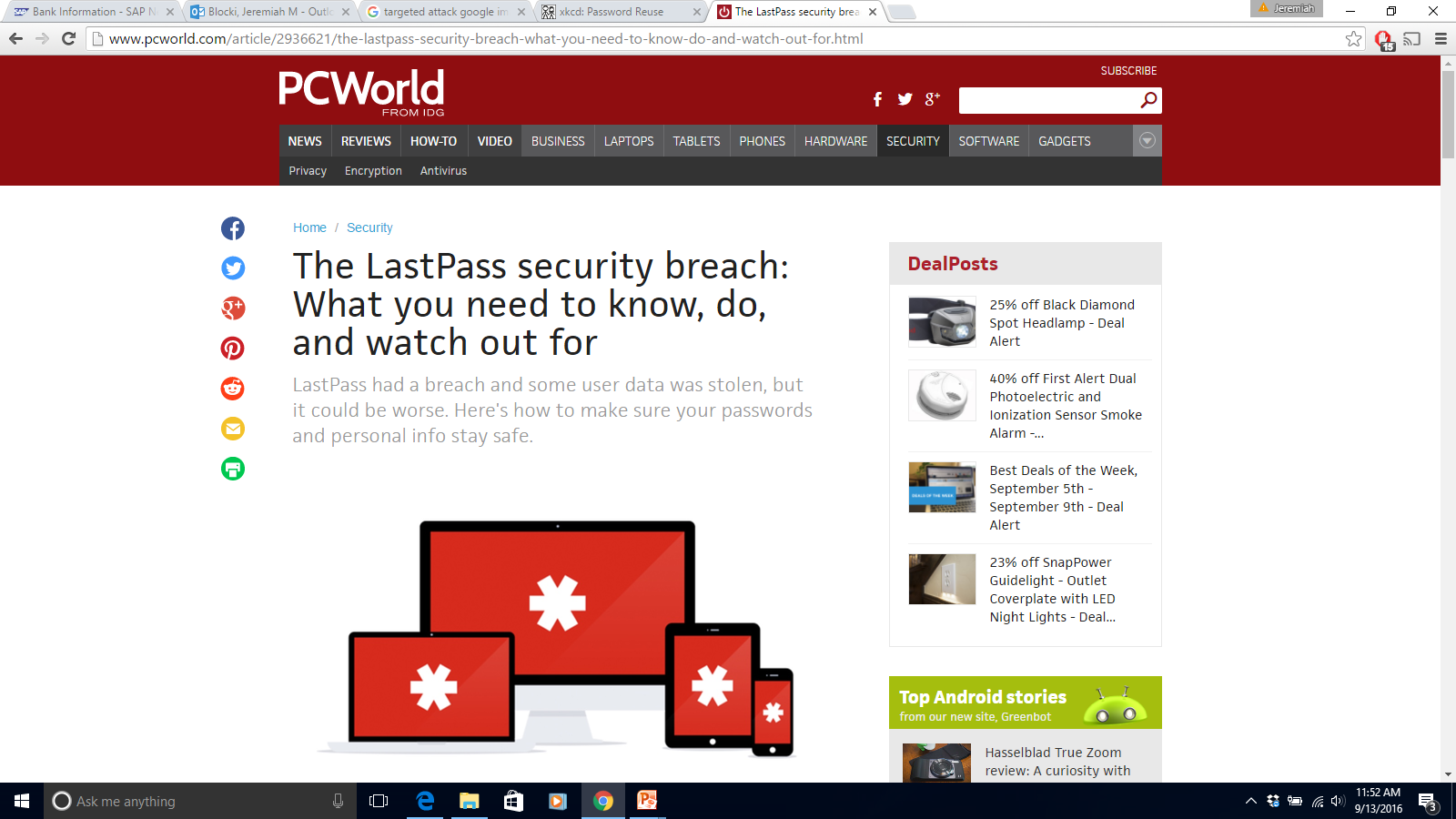 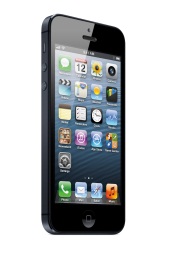 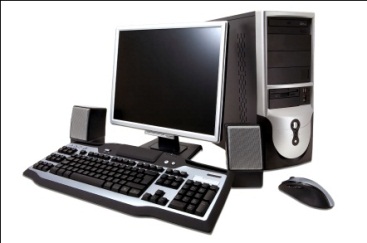 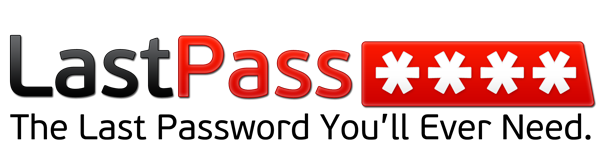 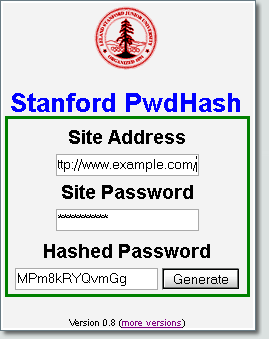 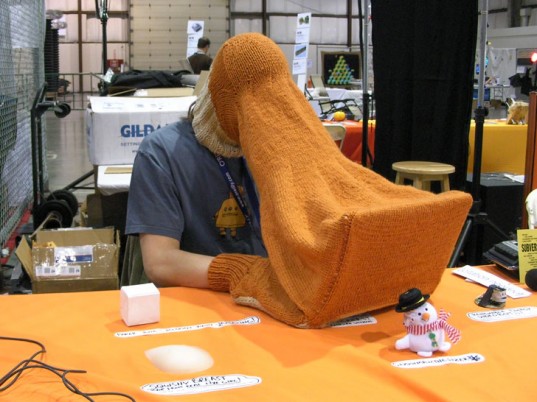 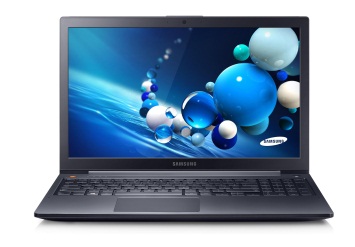 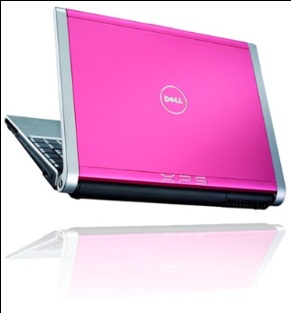 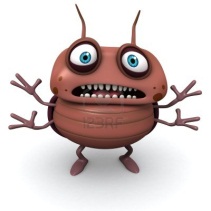 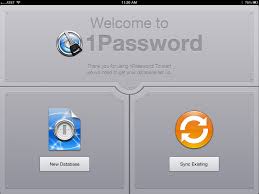 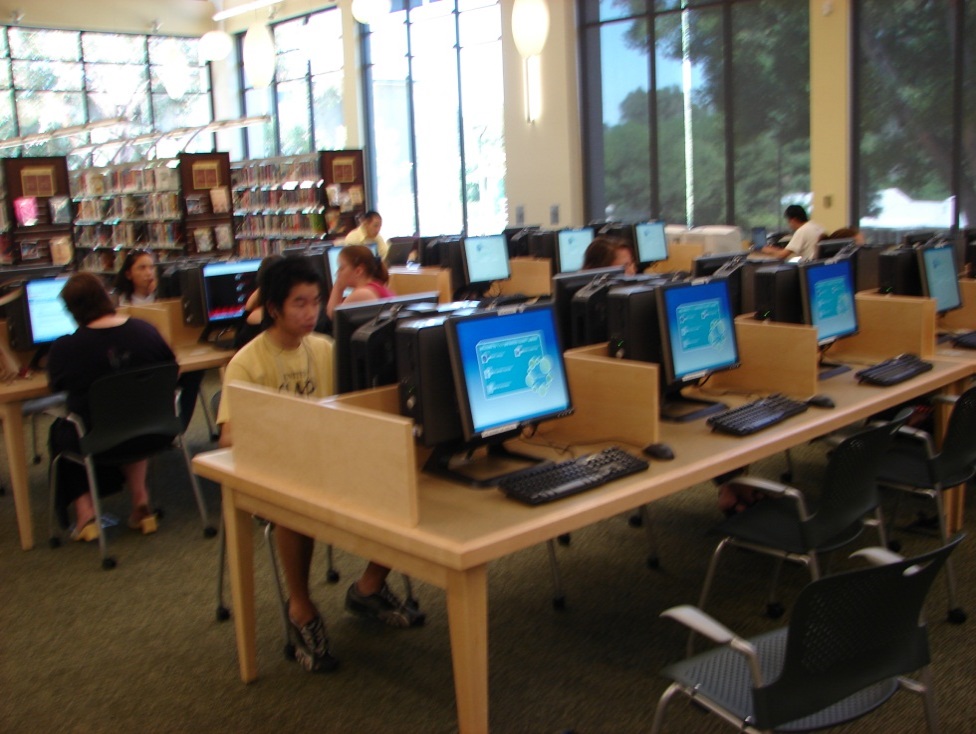 50
[Speaker Notes: LastPass
KeePass
1Password

A Usability Study and Critique of Two Password Managers ∗
by S Chiasson, PC van Oorschot, R Biddle 

PwdHash
Blake Ross, Collin Jackson, Nicholas Miyake, Dan Boneh and John C. Mitchell]
Related Work
Quest to Replace Passwords [BHOS2012]
Alternatives to Passwords
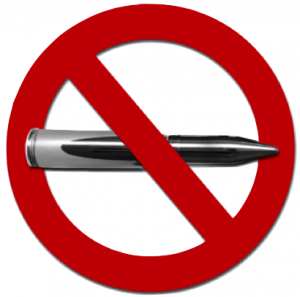 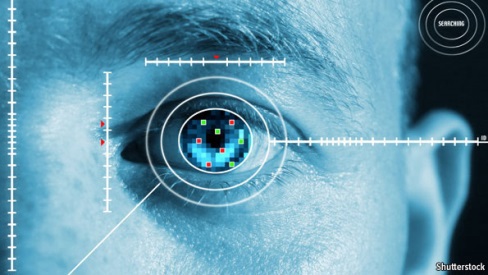 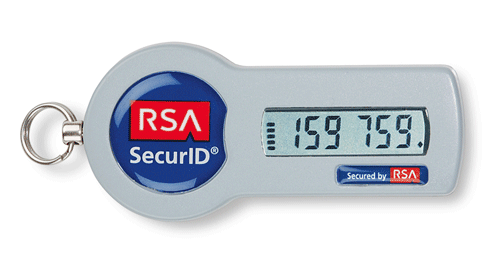 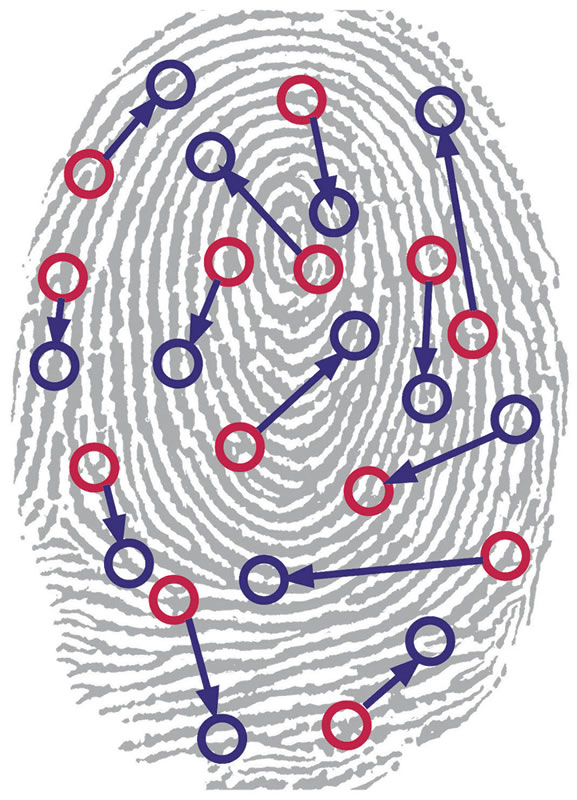 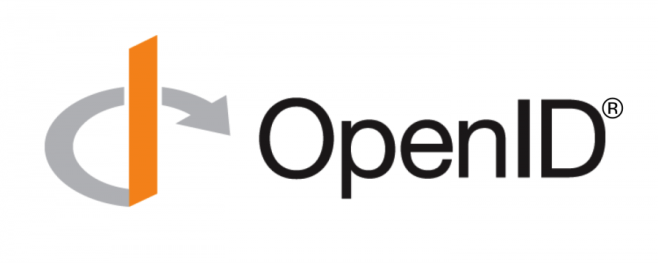 51
[Speaker Notes: Another line of research has sought to eliminate text passwords. One might ask whether or not password research will be relevant in the future. Bonneau, et al. considered each of these alternatives to text passwords in 2012 and concluded that there was no silver bullet to replace text passwords. While every proposed replacement has desirable properties, every replacement scheme they evaluated also had its disadvantages. For example, biometrics signals like fingerprints cannot be changed if they are compromised.


Quest to Replace Passwords
Bonneau, J. ; Univ. of Cambridge, Cambridge, UK ; Herley, C. ; van Oorschot, P.C. ; Stajano, F.]